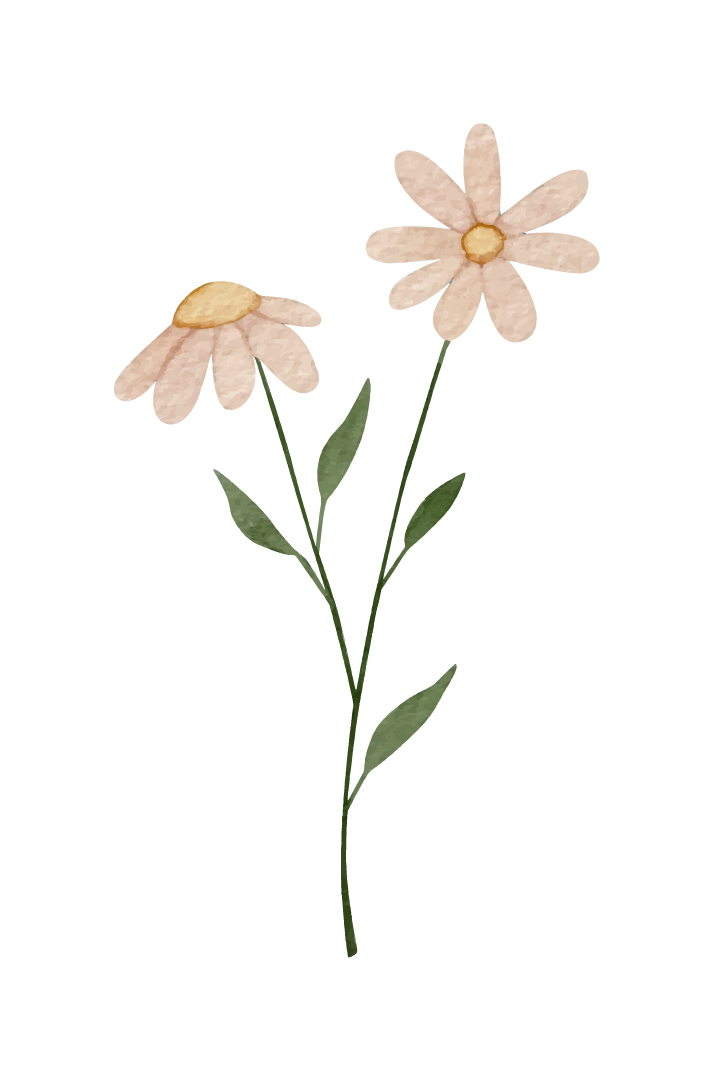 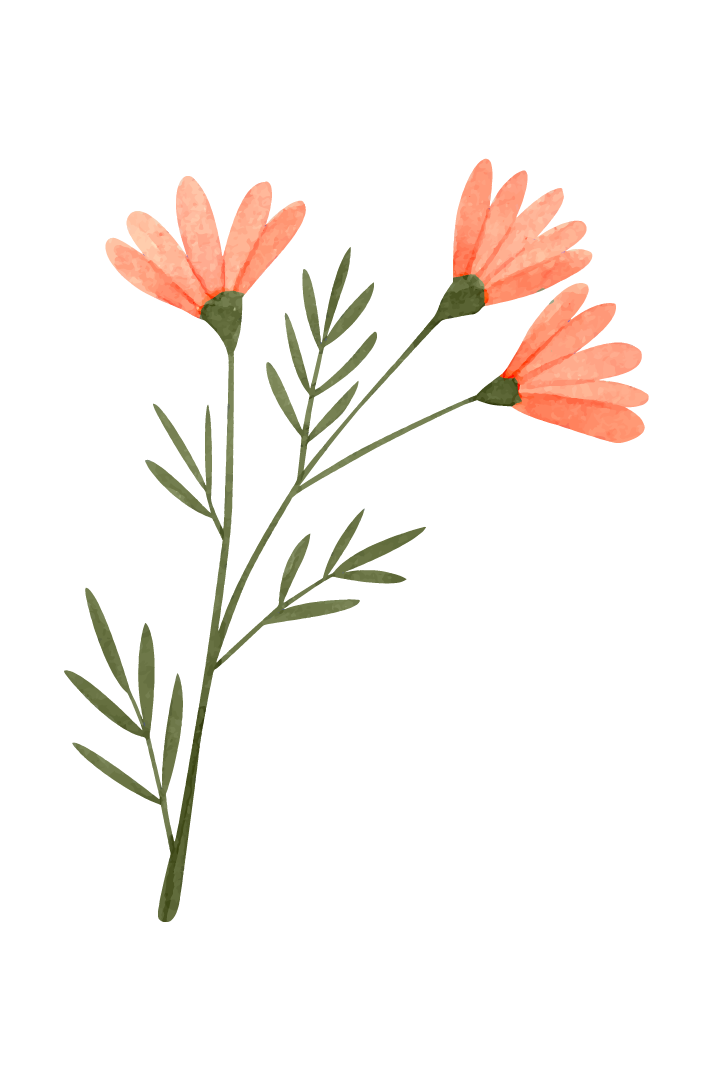 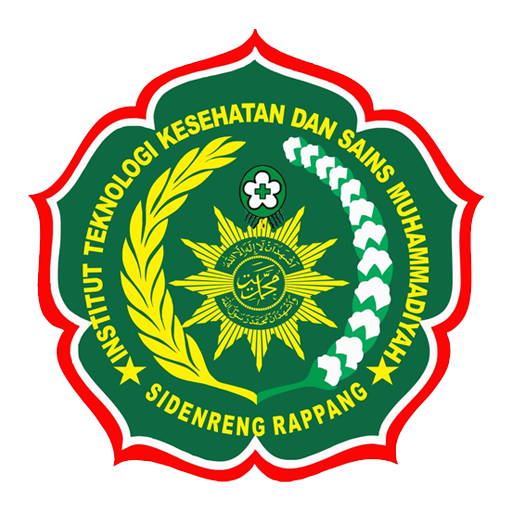 Persalinan Prematur
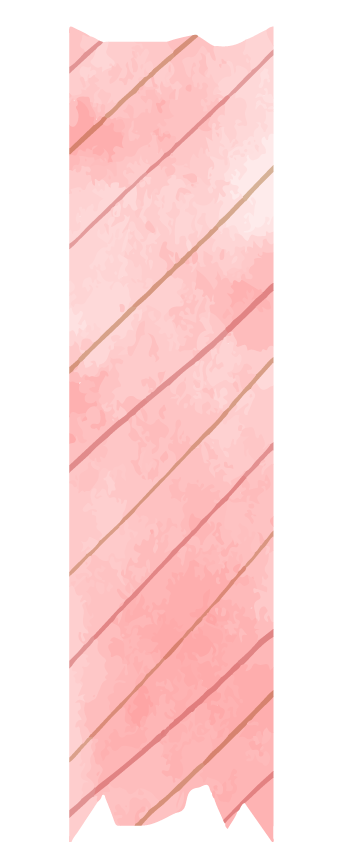 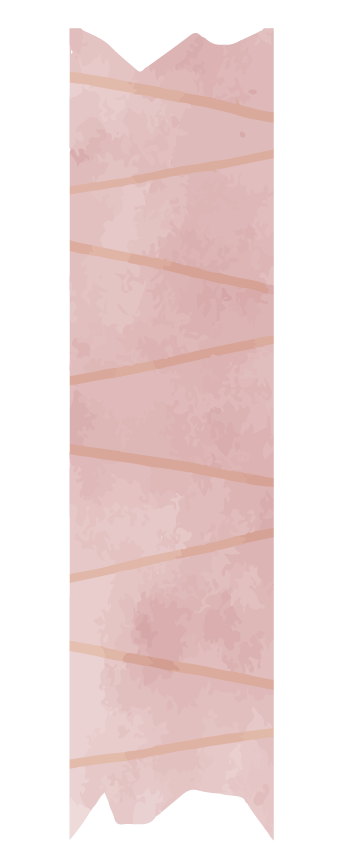 KELOMPOK 2
NAMA ANGGOTA
HARDIANTI 
YUYUN AZIS 
KASMAWATI 
MASNIATI
RAMLIAH
HUSNIAH HUSAIN
MARNI
LATAR BELAKANG
Partus prematur adalah salah satu penyebab utama kematian perinatal dan kecacatan jangka panjang, prematuritas memberikan kontribusi 70-80% penyebab kematian perinatal di Indonesia karena dengan berat janin yang kurang dan usia yang belum cukup maka alat vitalnya belum sempurna sehingga menimbulkan beberapa penyakit jangka pendek (gangguan nafas, perdarahan otak, dan radang usus) yang sering menyebabkan kematian, dan juga penyulit jangka panjang seperti ketulian, kebutaan, dan kelumpuhan.
Persalinan adalah suatu proses pengeluaran hasil konsepsi yang dapat hidup dari dalam uterus melalui vagina ke dunia luar. Partus biasa atau partus normal atau partus spontan adalah bila bayi lahir dengan presentasi belakang kepala tanpa memakai alat-alat atau alat bantu serta tidak melukai ibu dan bayi, dan umumnya berlangsung dalam waktu kurang dari 24 jam. Kehamilan aterm adalah kehamilan yang berusia antara 37 sampai 42 minggu dihitung dari hari pertama haid terakhir .
PENGERTIAN
Persalinan preterm adalah persalinan yang terjadi pada kehamilan kurang dari 37 minggu atau persalinan yang terjadi antara kehamilan 20 minggu sampai dengan usia kehamilan 37 minggu dihitung dari hari pertama haid terakhir. Berdasarkan usia kehamilan persalinan preterm digolongkan menjadi tiga kategori, yaitu : usia kehamilan 32- 37 minggu disebut kurang bulan ,usia kehamilan 28-32 minggu disebut sangan kurang , usia dibawah 28 minggu disebut ekstrem kurang bulan 
                                            ( WHO 2018 ).
PENTINGNYA PENEGAKAN DIAGNOSIS PERSALINAN PREMATUR
Persalinan prematur lebih berisiko daripada persalinan normal, misalnya letak janin yang abnormal.
Prematuritas memberikan risiko morbiditas yang lebih tinggi bagi janin, sehingga tata laksana harus melibatkan tim yang terdiri dari dokter spesialis anak atau konsultan neonatologi.
Sampai usia kehamilan 34 minggu, berbagai upaya perlu dibuat untuk menghentikan persalinan ( tokolitik ) dan memberikan kortikosteroid antenatal bagi ibu yang bertujuan untuk mempercepat pembentukan surfaktan pada paru janin sehingga mengurangi risiko bayi lahir dengan sindrom gawat nafas pada neonatus ( respiratory distress syndrome ).
KLASIFIKASI PERSALINAN PREMATUR
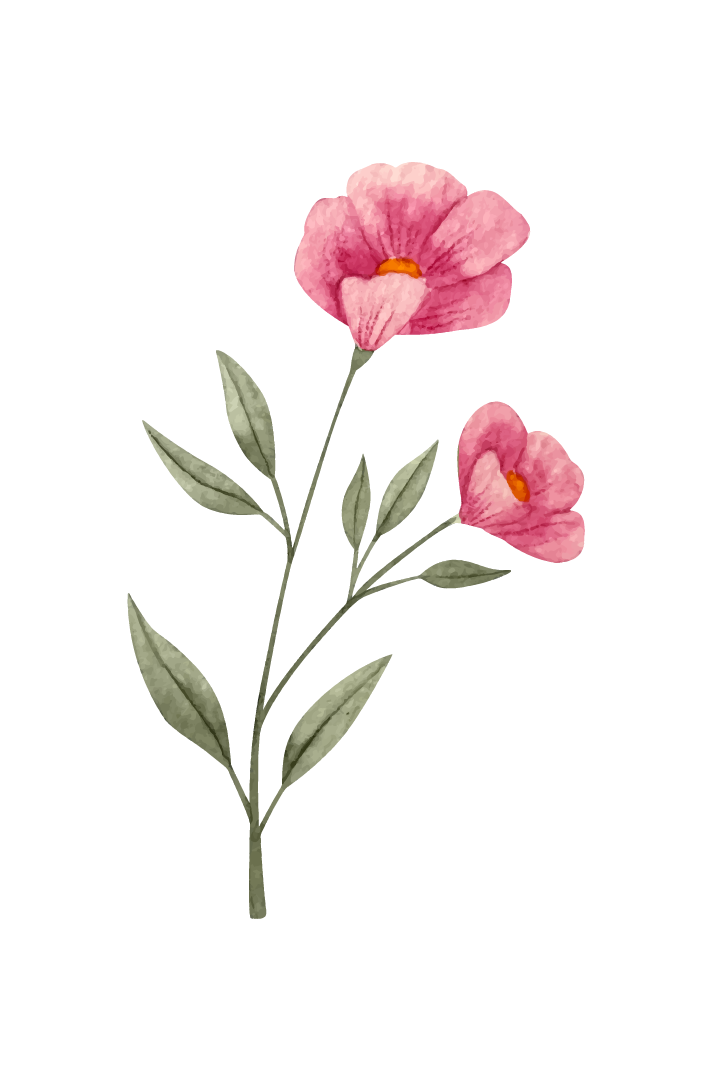 1.
2.
Menurut kejadiannya :
Menurut usia kehamilannya :
Usia kehamilan 32 – 36 minggu  disebut persalinan prematur ( preterm )
Usia kehamilan 28 – 31 minggu disebut persalinan sangat prematur ( very preterm )
Usia kehamilan 20 – 27 minggu disebut persalinan ekstrim prematur ( extremely preterm )
Idiopatik / spontan
Iatrogenik / elektif
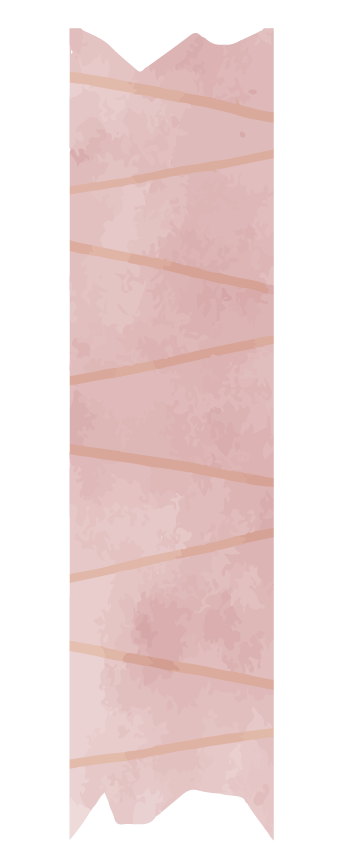 Faktor Yang Menyebabkan Terjadinya Gangguan Atau Ancaman Pada Bayi Preterm
Belum matang/sempurna fungsi paru-paru 
Masih tipisnya lapisan tubuh bayi preterm 
Fungsi hati yang belum matang Setelah lahir
Sistem kekebalan belum berkembang sempurna 
Sistem pencernaan yang belum matang
Faktor-faktor Yang Berhubungan Dengan Persalinan Prematur
Usia Ibu 
Pendidikan Ibu 
Pekerjaan Ibu 
Paritas 
Jarak Kehamilan 
Status Gizi 
Frekuensi pemeriksaan kehamilan 
Kehamilan kembar/gemelly
Riwayat kehamilan terdahulu 
Riwayat mengalami komplikasi 
Gaya hidup/perilaku ibu
Diagnosis
Diagnosis adanya persalinan kurang bulan yang akan berakhir dengan kelahiran bayi sampai saat ini dianggap sulit ( inexact process ) atau dengan kata lain yang membedakan persalinan “palsu (false labour)” dan “ asli ( true labour ) ” ternyata tidak mudah. Tentunya secara klinis diagnosisnya adalah adanya kontraksi yang regular ( sine qua non ) dengan perubahan pada serviks yang sebelumnya mengalami nyeri perut, kontraksi yang sebelumnya mengalami nyeri perut, kontraksi, nyeri punggung bawah, perasaan tertekan di daerah vagina dan panggul, cairan vagina yang bisa berwarna jernih, merah muda atau berdarah.
Etiologi
Aktivasi aksis hypothalamic-pituitary-adrenal ( HPA ) baik pada ibu maupun janin, akibat stres pada ibu maupun janin.
Inflamasi desidua korioamnion atau sistemik akibat infeksi asenden dari traktus genitourinaria atau infeksi sistemik.
Perdarahan desidua
Peregangan uterus patologik
Gambaran klinis
Nyeri hebat seperti tanda saat menstruasi kemungkinan tertekan dan nyeri di sekitar ligamentum.
Nyeri tumpul pada panggul bawah berbeda dari nyeri panggul bahwa yang biasa dialami oleh wanita hamil.
Nyeri / tekanan supra pubis mungkin dianggap infeksi saluran kemih
Sensasi adanya tekanan atau berat pada pelvik.
Perubahan karakter atau jumlah volume cairan vagina ( lebih kental, lebih encer, berair, berdarah, warna coklat atau tidak berwarna )
Diare.
Kontraksi uterus tidak dapat dipalpasi ( nyeri hebat atau tidak nyeri ) yang dirasakan lebih sering dari setiap 10 menit selama 1 jam atau lebih dan tidak mereda dengan tidur berbaring.
Ketuban pecah dini.
Gambaran klinis
Nyeri hebat seperti tanda saat menstruasi kemungkinan tertekan dan nyeri di sekitar ligamentum.
Nyeri tumpul pada panggul bawah berbeda dari nyeri panggul bahwa yang biasa dialami oleh wanita hamil.
Nyeri / tekanan supra pubis mungkin dianggap infeksi saluran kemih
Sensasi adanya tekanan atau berat pada pelvik.
Perubahan karakter atau jumlah volume cairan vagina ( lebih kental, lebih encer, berair, berdarah, warna coklat atau tidak berwarna )
Diare.
Kontraksi uterus tidak dapat dipalpasi ( nyeri hebat atau tidak nyeri ) yang dirasakan lebih sering dari setiap 10 menit selama 1 jam atau lebih dan tidak mereda dengan tidur berbaring.
Ketuban pecah dini.
Penatalaksanaan
Tirah baring 
Hidrasi dan sedasi : oral maupun intravena
Pemberian tokolitik : pemberian kortikosteroid, antibiotik ( bila berisiko terjadi infeksi ), progesterone, magnesium sulfate, preparat, nifedipine.
Skor Tokolitik menurut Baumgarten utk memprediksi persalinan prematur
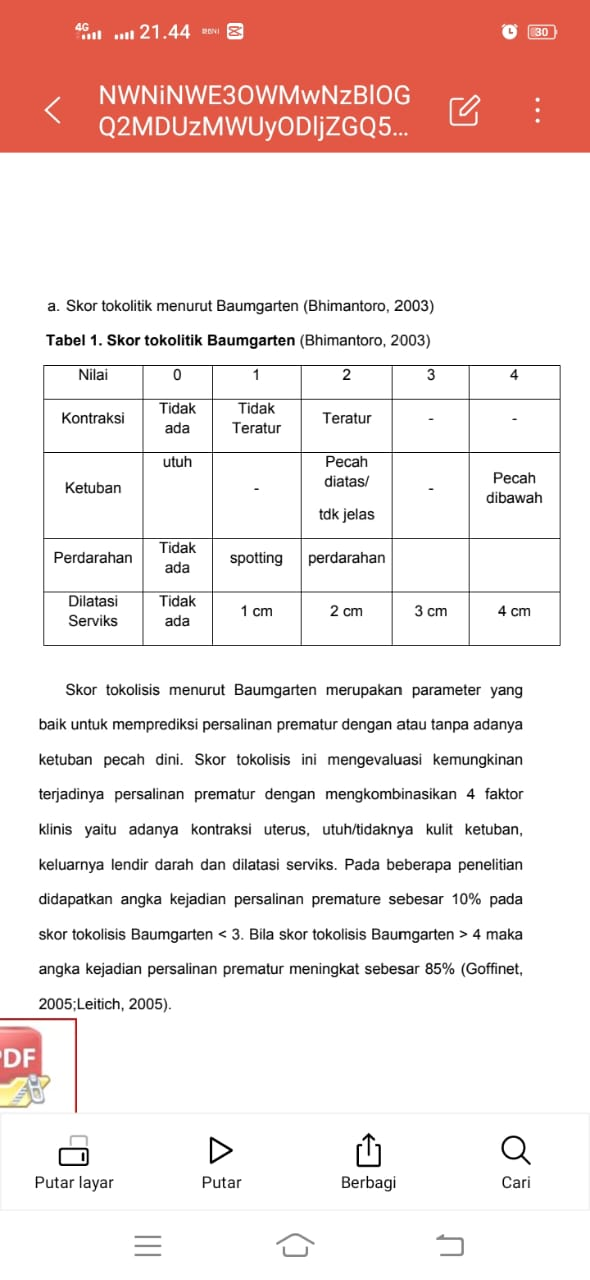 Angka kejadian persalinan prematur sebesar 10% jika skor < 3
Angka kejadian meningkat sebesar 85% jika skor > 4
Pencegahan kelahiran prematur
Pencegahan primer Strategi pencegahan yang bertujuan untuk semua wanita tanpa gejala (asymptomatic) yang berisiko mengalami persalinan preterm,Hidrasi dan sedasi : oral maupun intravena
Pencegahan sekunder Strategi pencegahan yang ditujukan untuk mengidentifikasi wanita asymptomatic berisiko tinggi mengalami persalinan preterm melalui skrining, untuk memprediksi faktor risiko pada wanita asimtomatik
Pencegahan tersier Strategi pencegahan yang ditujukan pada wanita yang memiliki gejala persalinan preterm (active symptoms) dengan melakukan Intevensi wanita yang mengalami PTL (Preterm Labour) atau PPROM (Preterm Premature Rupture of Membrane).
Bayi prematur
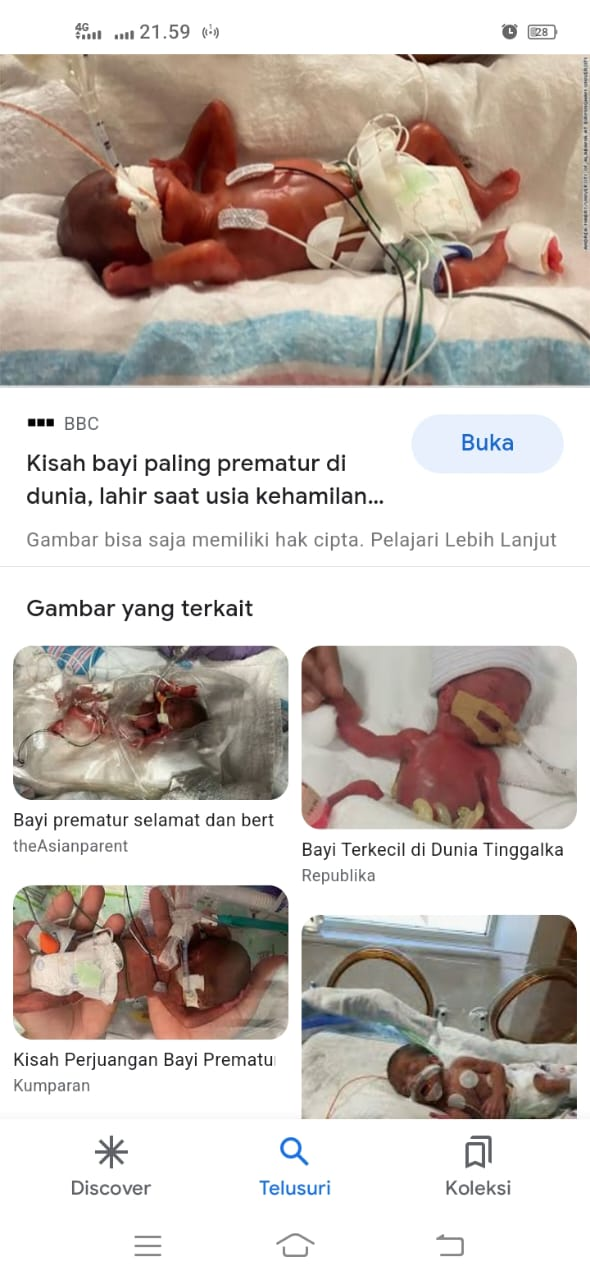 Analysis
Comparison
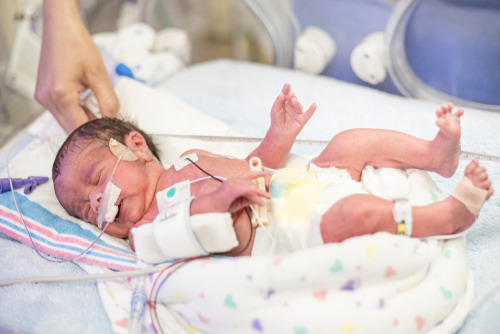 Earth is where we all live
Mars is actually a cold place
01.
03.
02.
04.
Research
Data study
Saturn is a gas giant with rings
Neptune is far away from us
Daftar Pustaka / BUKU
World Health Organisation .pretem birth. 2018
Dr.sriyana herman,dkk. 2020. Acuan persalinan kurang bulan:sulawesi tenggara. Yayasan Avicenna Kendari.
Kay, Sophie. Sandhu Charlotte. 2022. Crash Course Obstetri dan Ginekologi 1st Indonesia Edition.Singapore.Elsevier Ltd.
Apriyani, Magdalena. Dkk.2022. Komplikasi kehamilan dan penatalaksanaannya. Jakarta. Get Press.
Daftar Pustaka / JURNAL
Wita Solama, Faktor faktor yang berhubungan dengan kejadian persalinan prematur,palembang:program studi D3 kebidanan stikes aisyiyah.2019.3(1)
Eni Mustika dan Fika Minata. Analisis Hubungan Faktor Maternal dan Penyakit Kronik pada Persalinan Prematur. Jurnal Kesehatan dan Pembangunan. 2021.11(21). https://doi.org/10.52047/jkp.v11i21.94
Istioningsih. Linda Wariska. dan Yuni Pujiastuti. Status Psikologis Ibu dengan Persalinan Prematur. Jurnal Keperawatan. 2018.6(1). https://doi.org/10.26714/jkj.6.1.2018.13-18
Panada S Drastita. Dkk. Faktor Risiko Terjadinya Persalinan Prematur. Jurnal Ilmiah Kebidanan. 2022.9(1).40-50
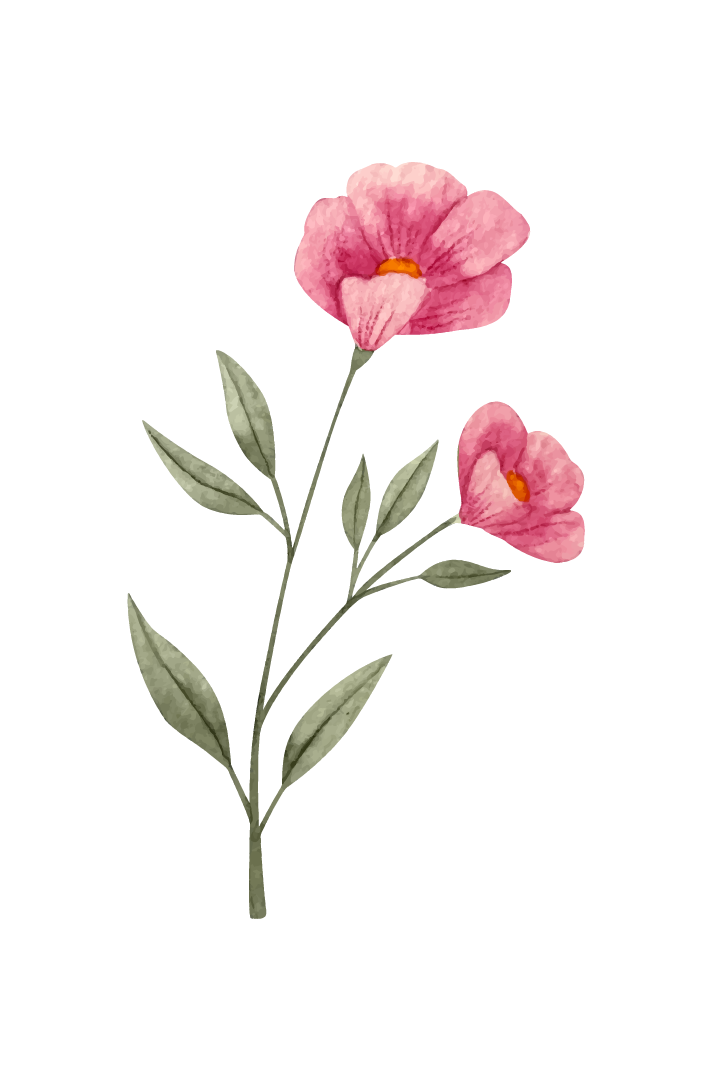 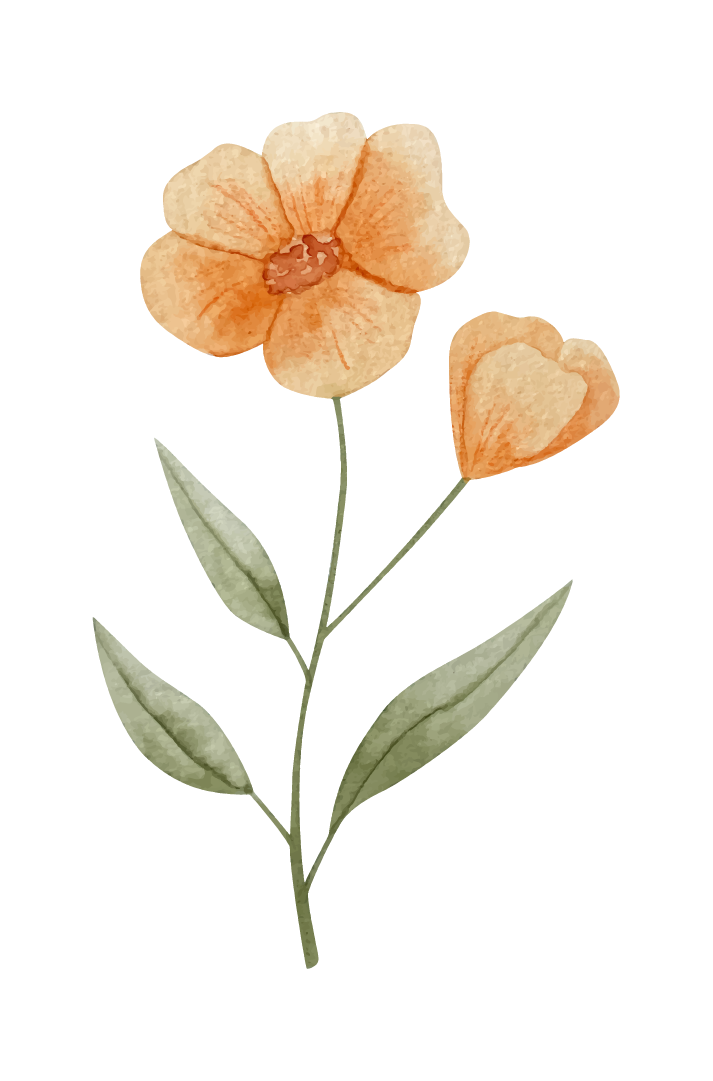 Thank You....
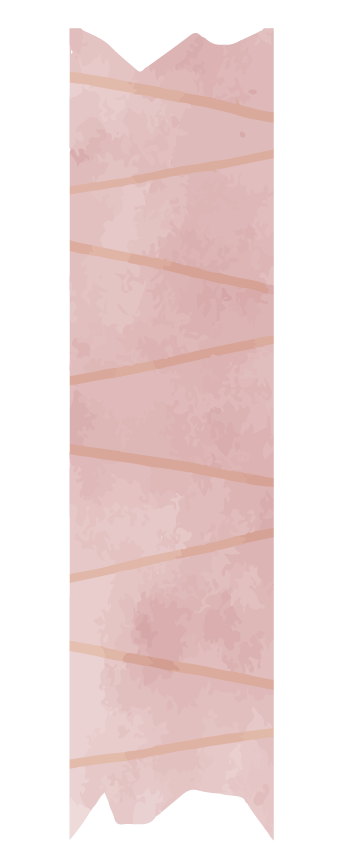 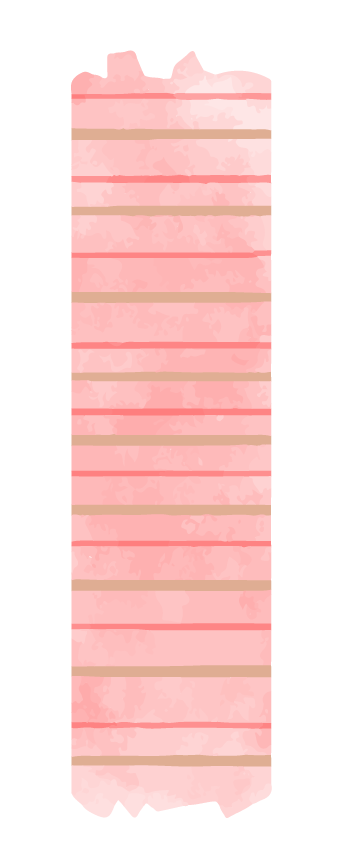